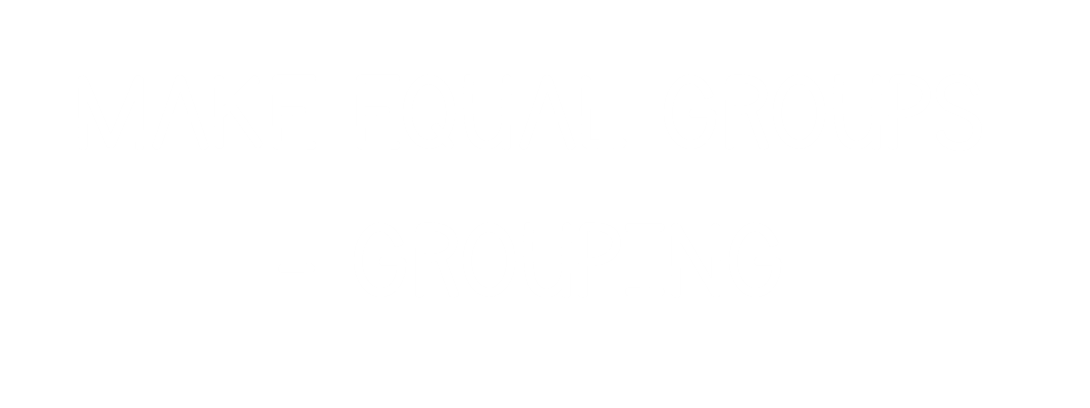 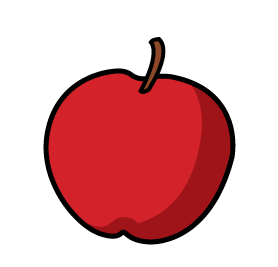 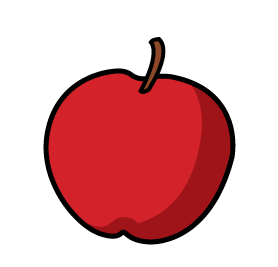 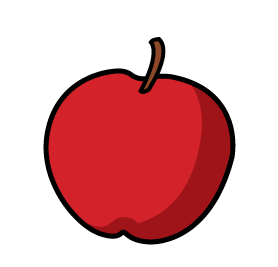 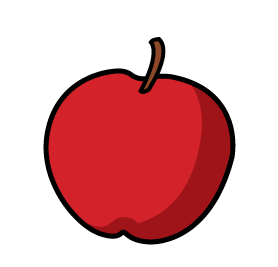 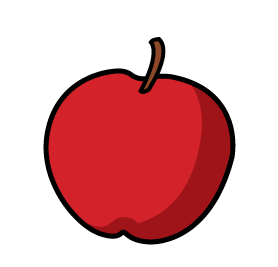 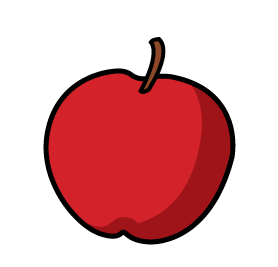 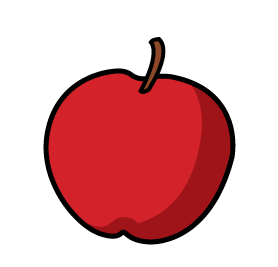 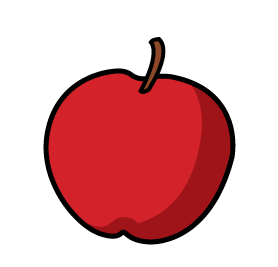 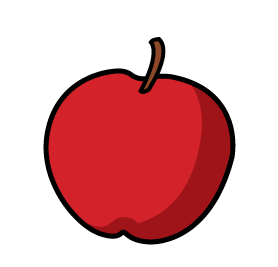 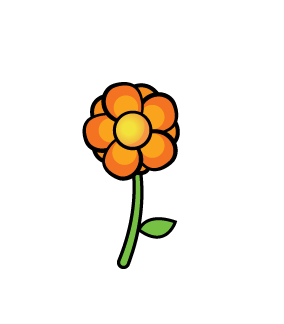 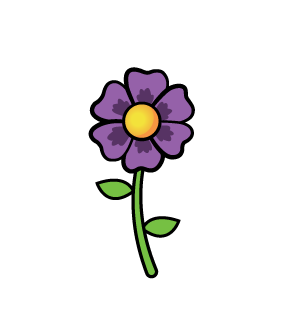 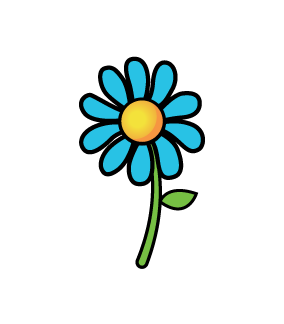 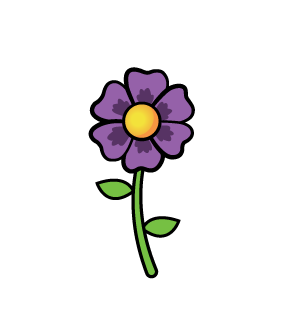 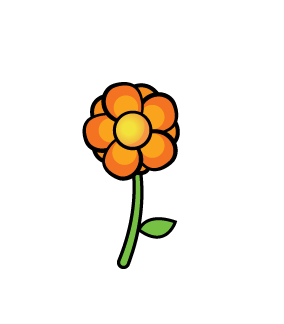 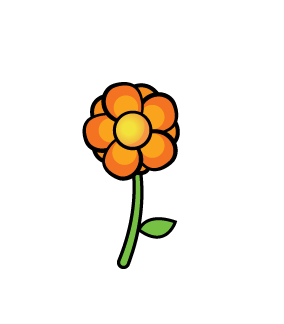 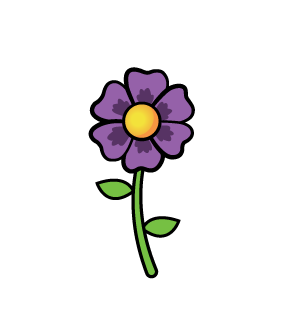 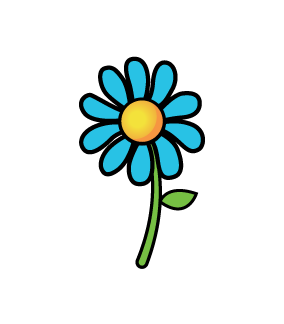 Sharing
Grouping
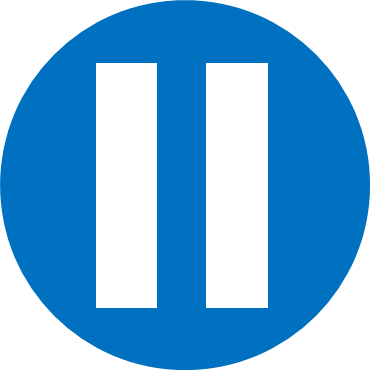 Have a think
Sharing
Grouping
Grouping
Sharing
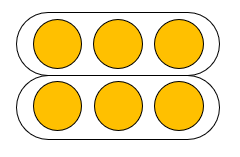 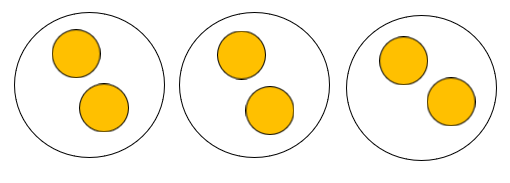 How many in each group
How many groups we are sharing between
Grouping
Sharing
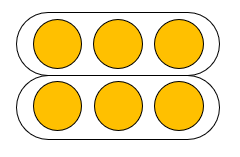 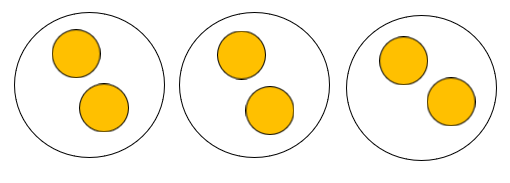 How many groups we can make
How many are in each group
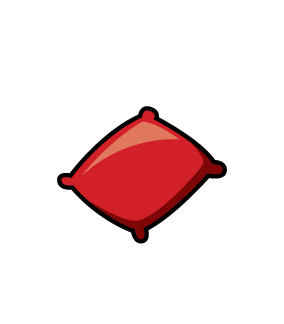 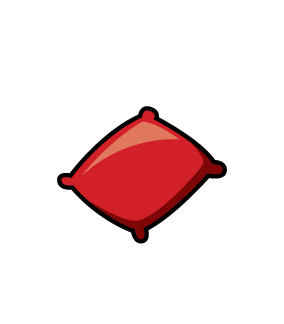 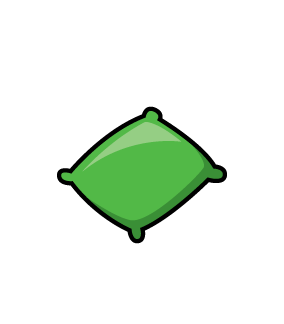 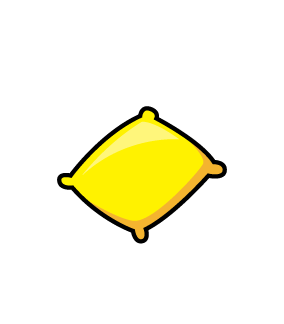 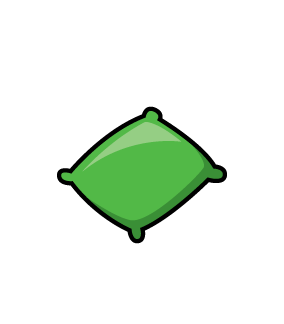 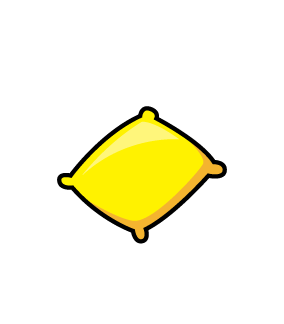 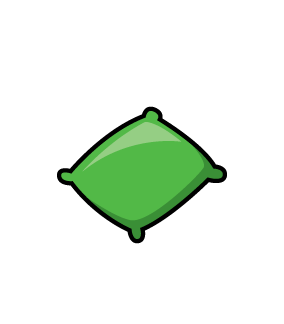 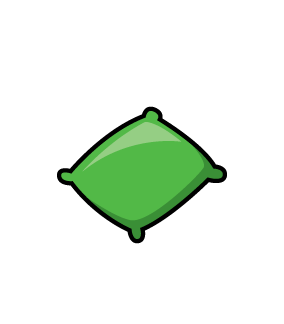 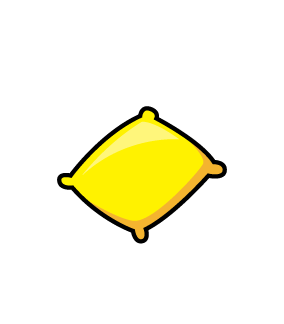 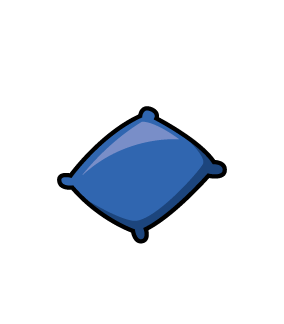 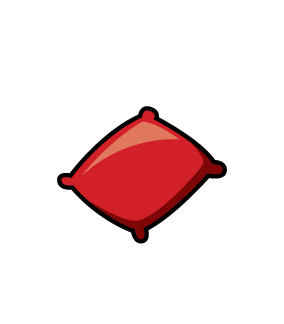 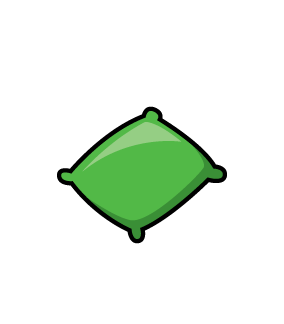 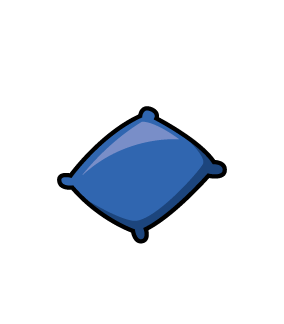 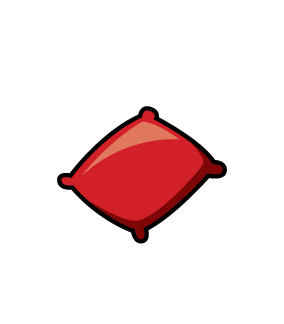 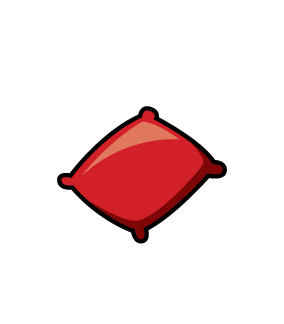 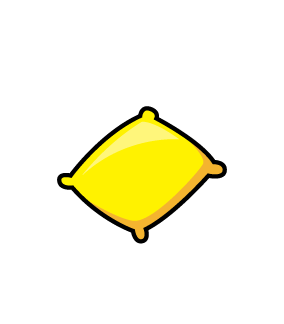 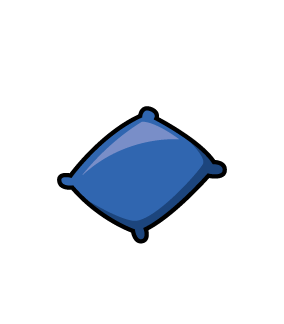 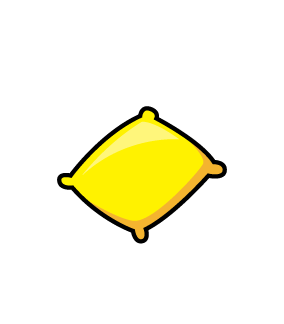 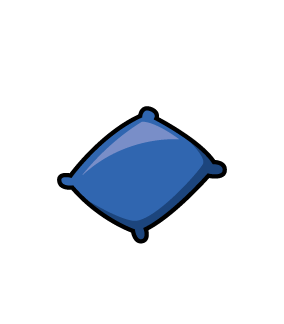 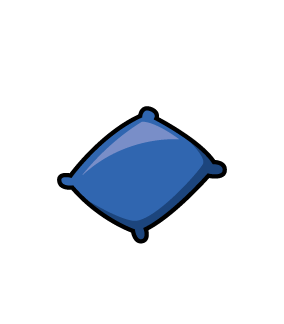 How many groups of 10 can you make?
How many groups of 5?
How many groups of 4?
How many groups of 2?
How many groups of 1?
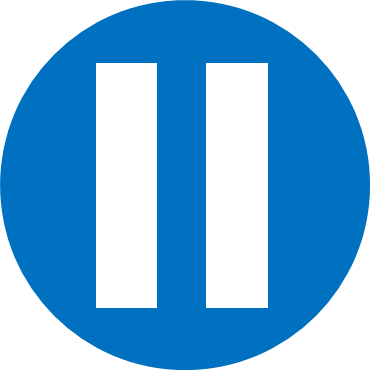 Have a think
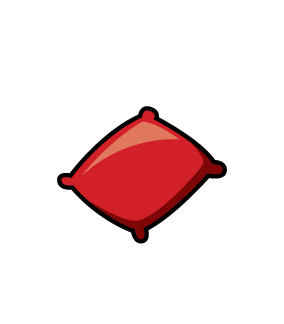 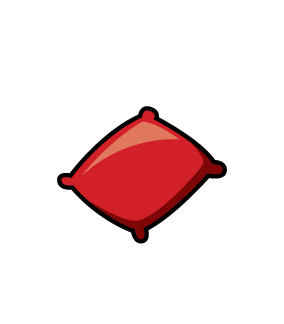 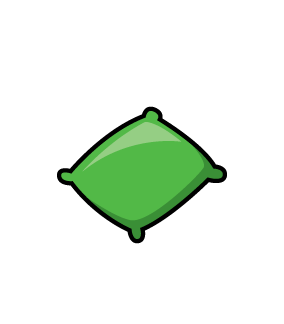 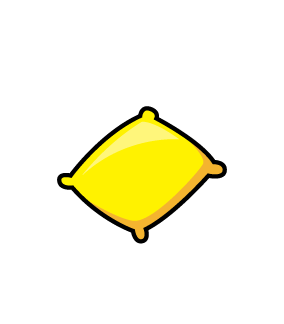 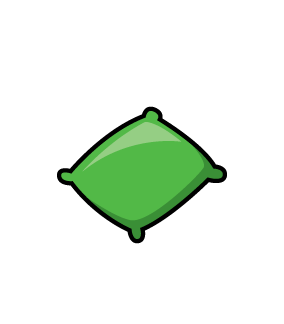 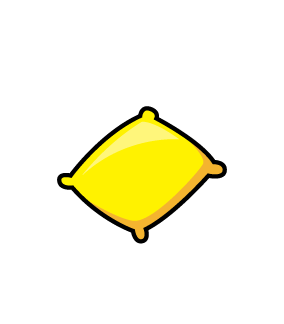 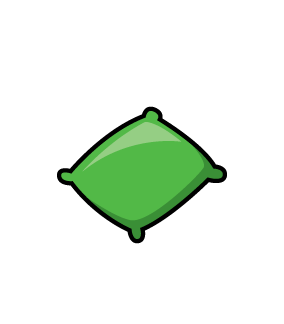 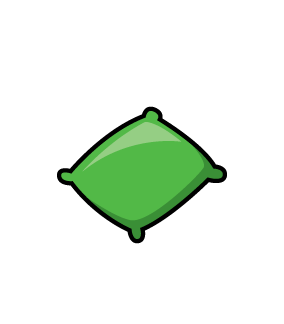 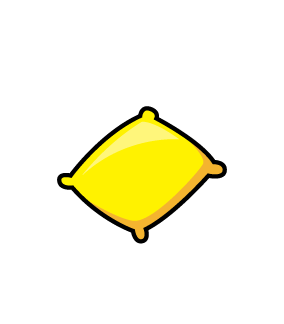 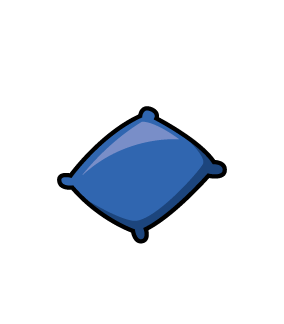 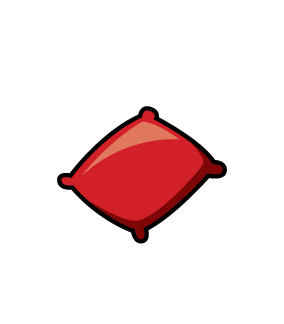 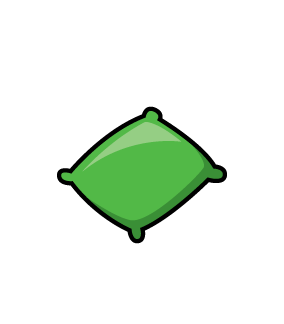 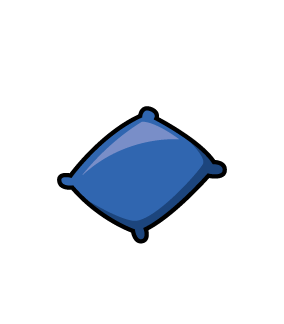 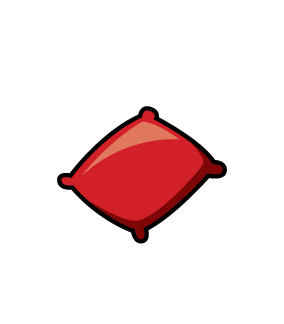 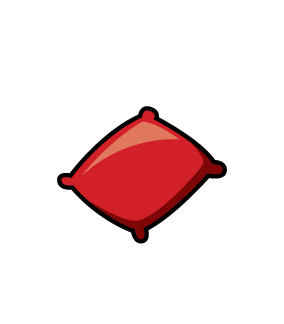 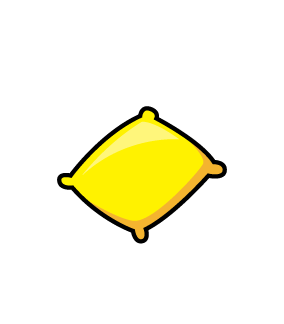 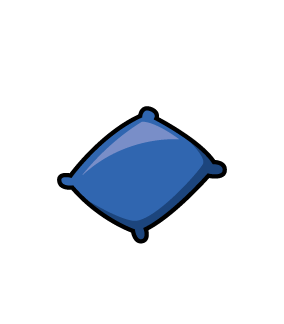 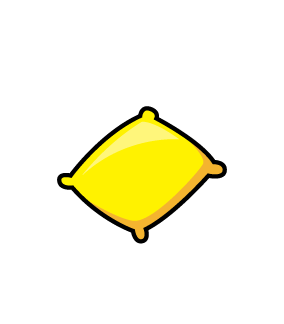 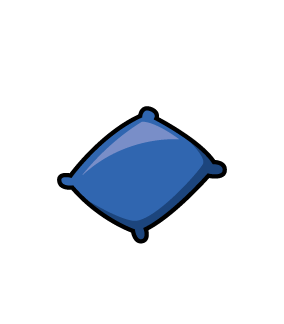 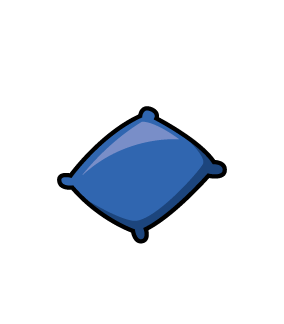 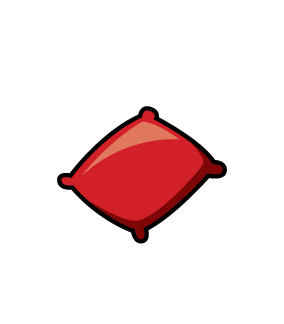 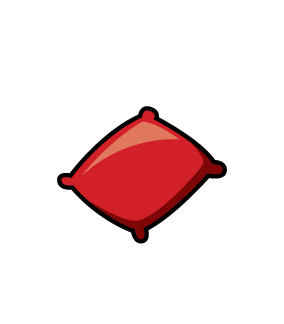 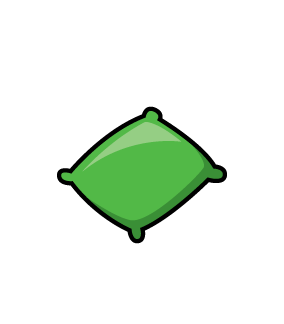 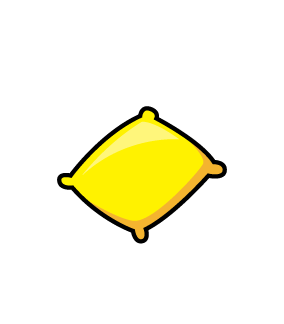 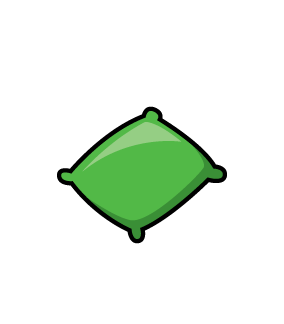 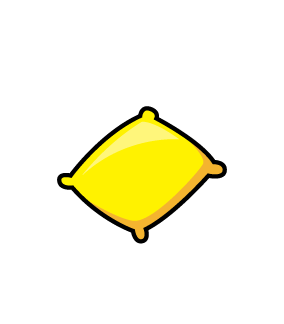 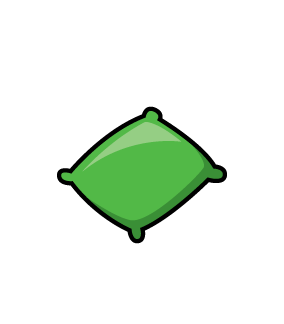 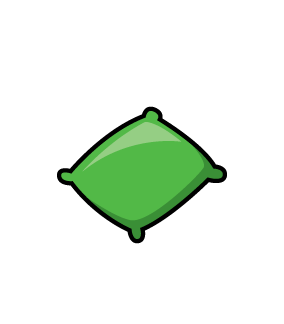 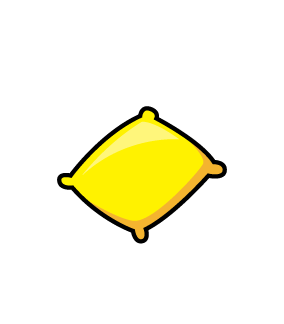 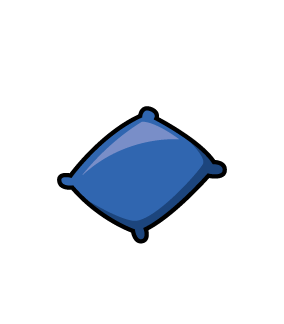 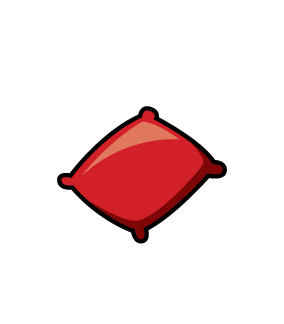 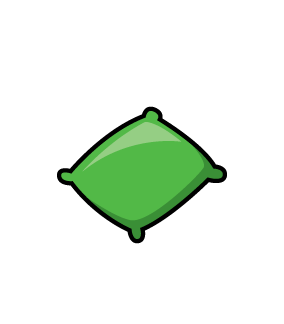 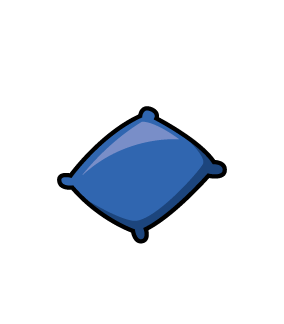 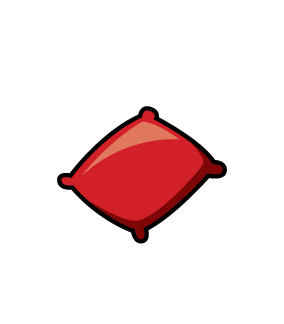 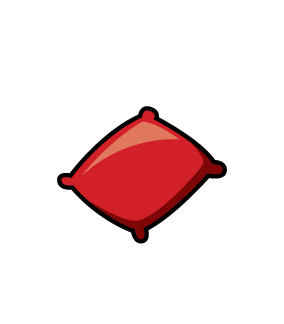 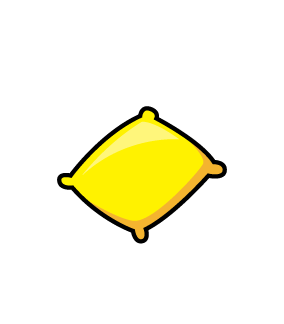 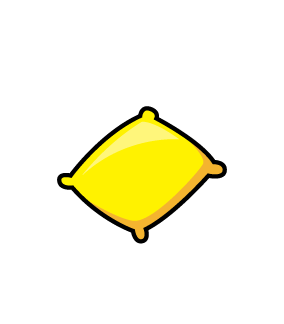 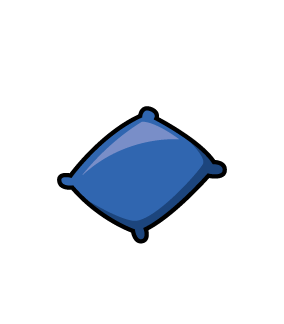 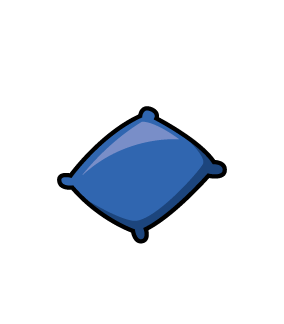 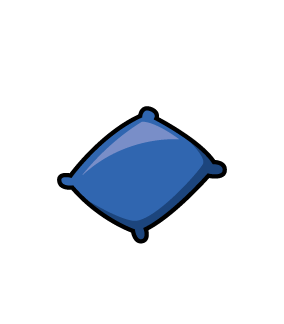 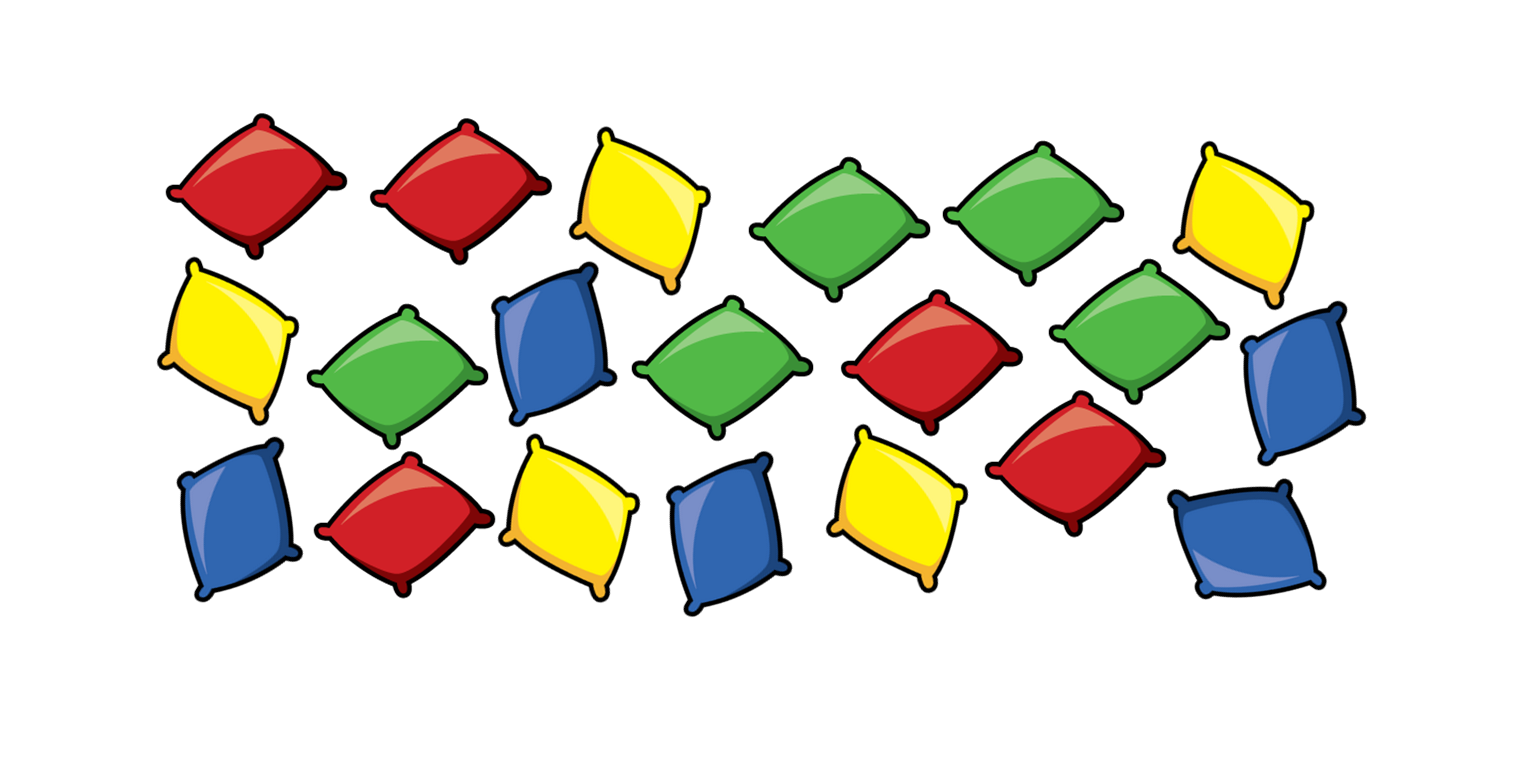 4
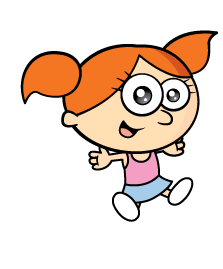 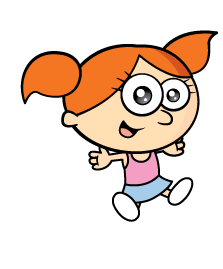 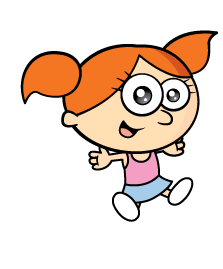 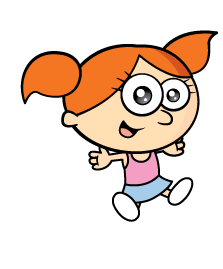 0		2		4		6		8		10		12		14
4 jumps of 2 are equal to 8
3
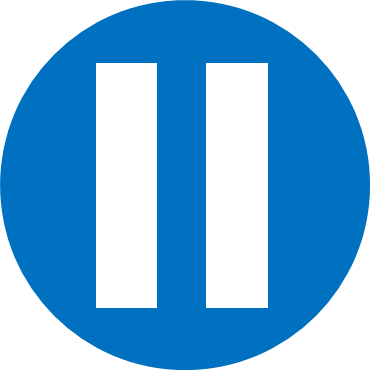 Have a think
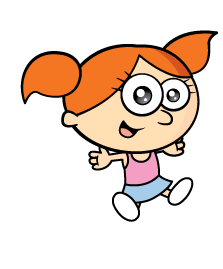 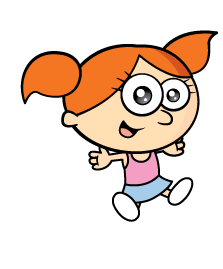 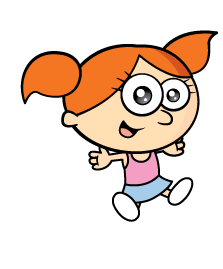 0		5		10		15		20	     25    30		35
3 jumps of 5 are equal to 15
6
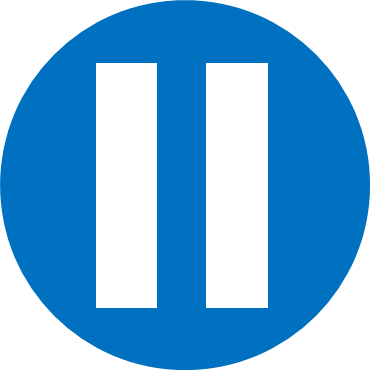 Have a think
0	    10		20	     30	  40	   50	    60
6 jumps of 10 are equal to 60
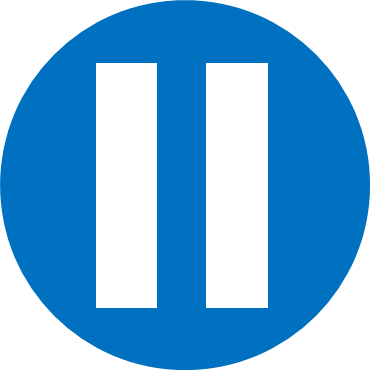 Have a think
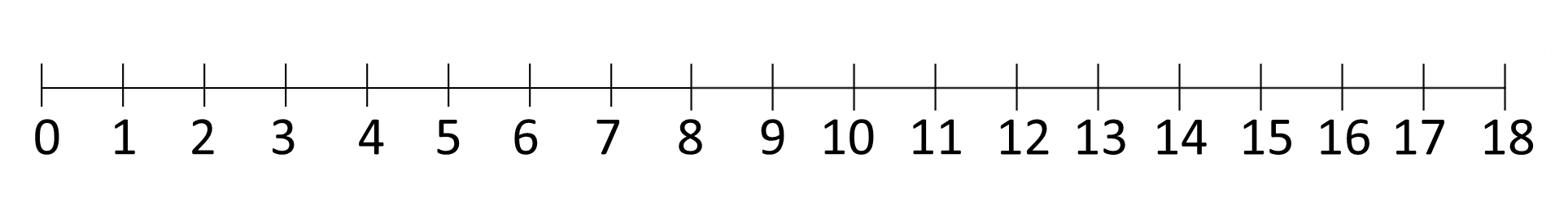 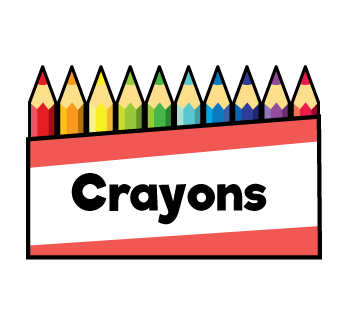 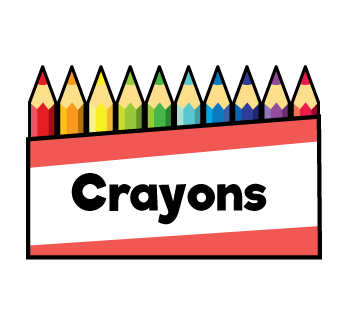 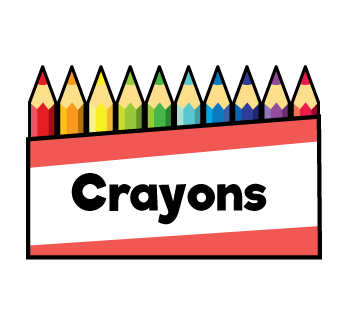 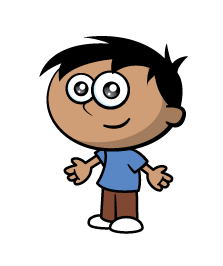 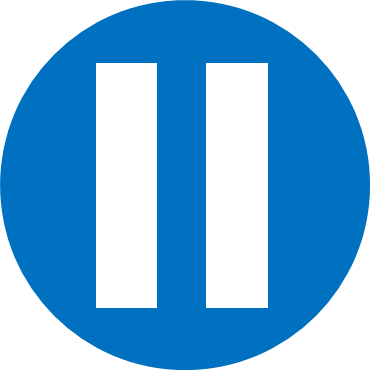 Have a think